〇令和元年度山崎公園一部施設改良工事について
令和2年9月19日
説明資料
都筑区都筑土木事務所
主な工事内容
【円形広場】
・円形広場のサクラの根元の土の流出を防ぐため、土留めを整備しました。
・土留めの上に板を設置し、部分的に椅子を整備しました。
【水景施設】
・休止中の水景施設を修繕し、水が流れる小川を整備しました。
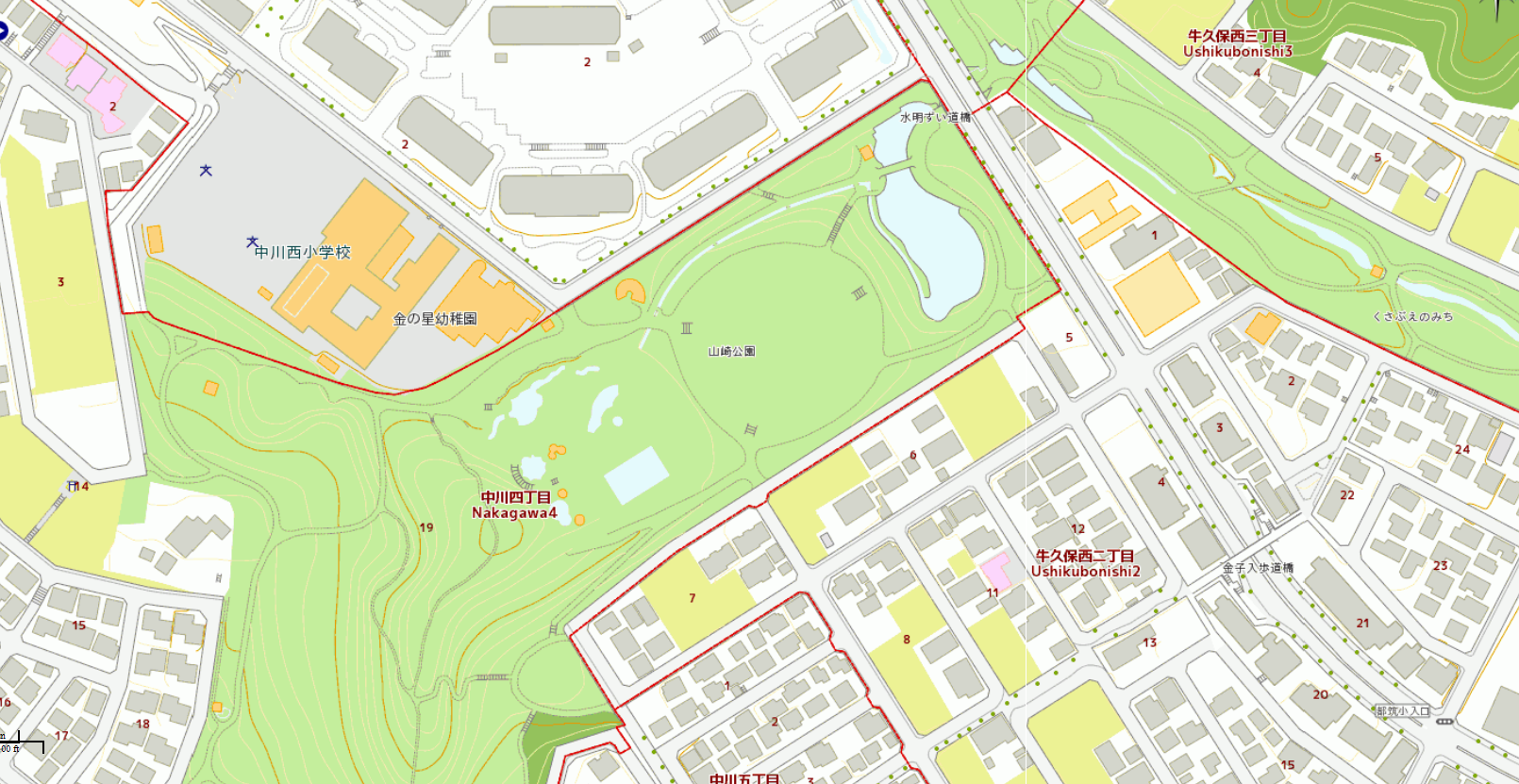 円形広場
水景施設
【円形広場】
整備前
整備後
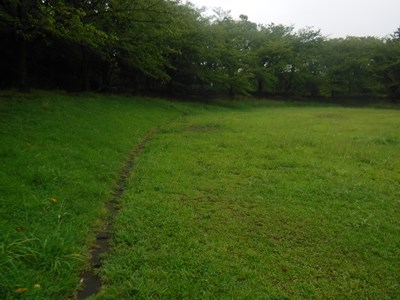 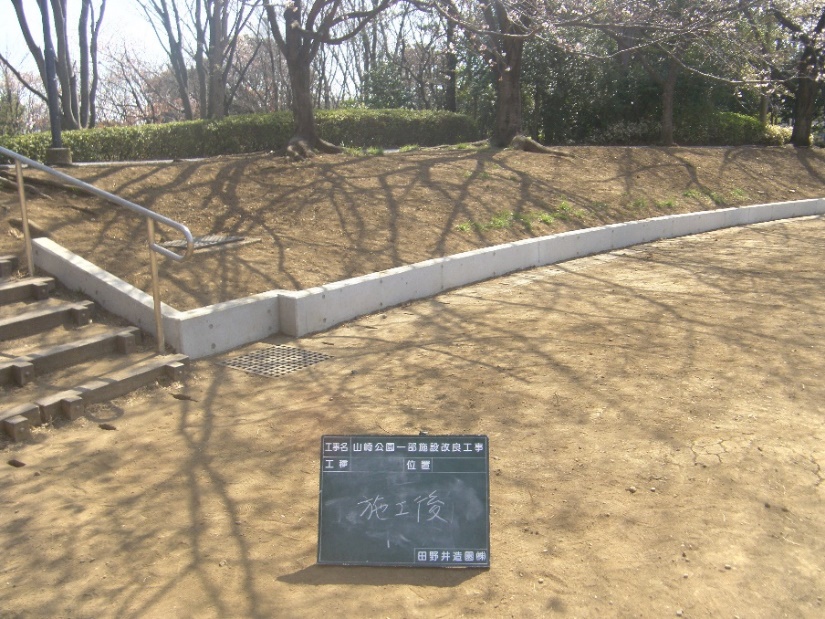 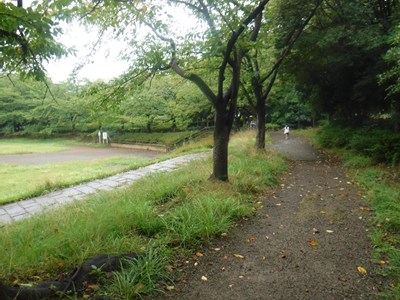 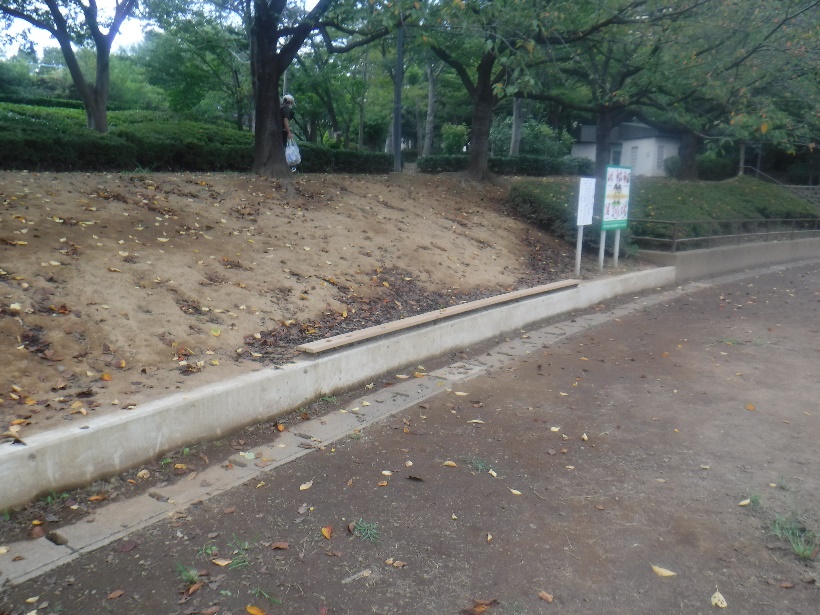 【水景施設】
整備後
整備前
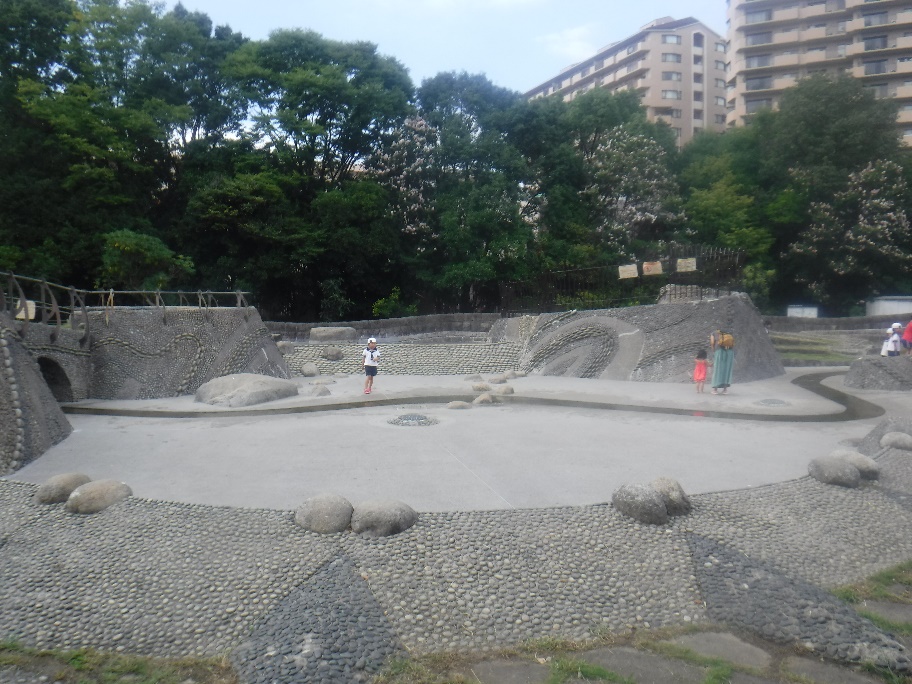 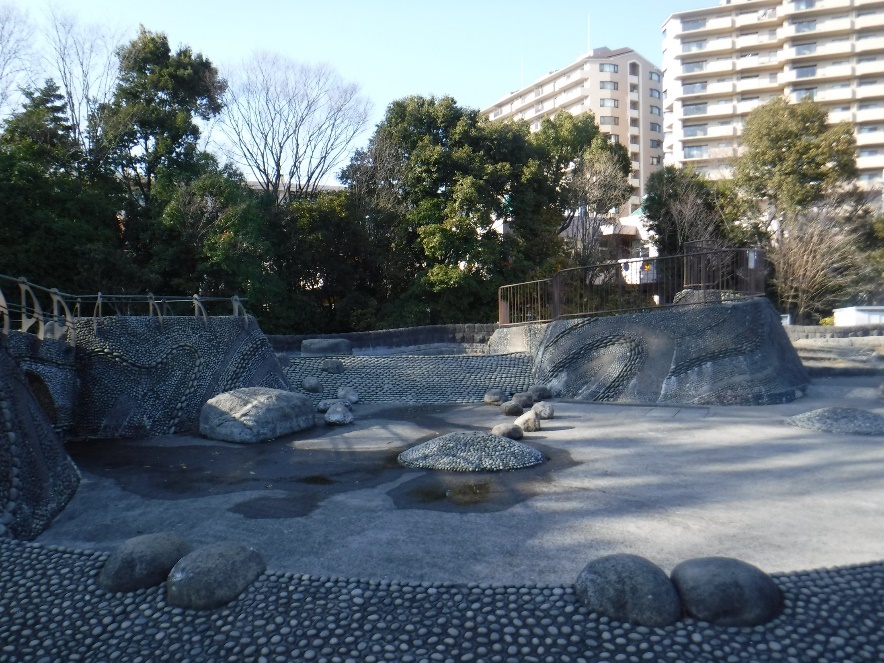 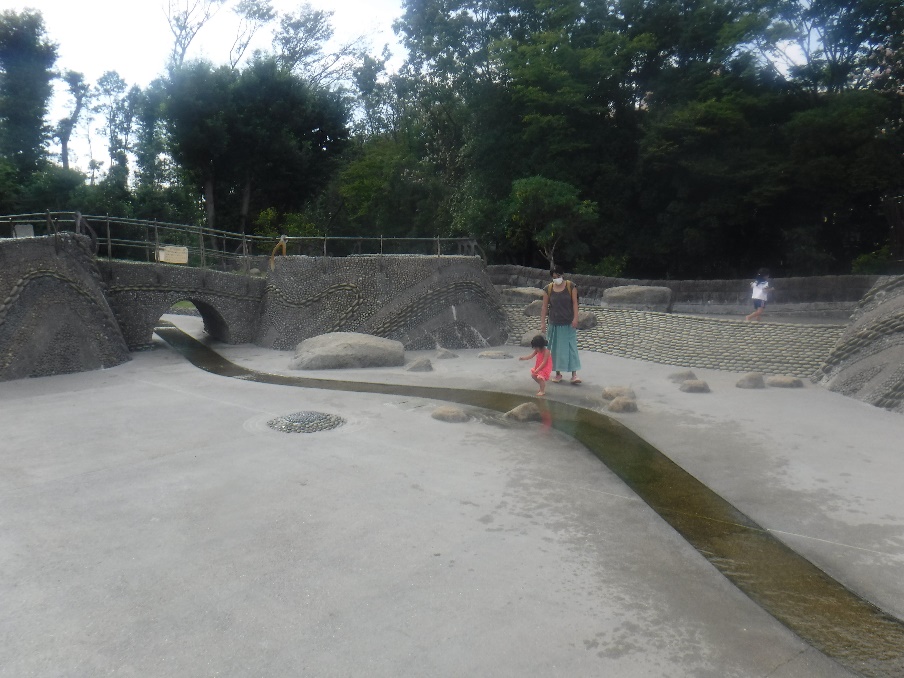 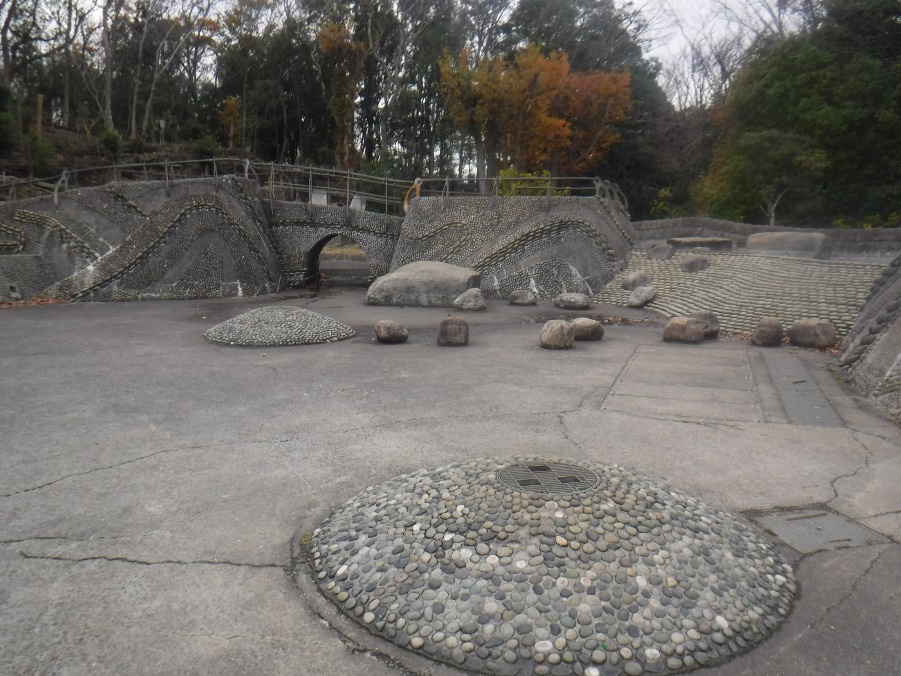 〇山崎公園保全管理計画の今後について
経緯
【平成29年度】
　　平成30年3月21日　現地見学会
　　　→山崎公園において公園の特徴、課題、対策等について専門家から
　　　　アドバイスをもらった。

【平成30年度】
　　平成30年6月21日　第1回検討会
　　　→専門家のアドバイスを基に愛護会と横浜市でゾーニング、対策等
　　　　について意見交換を行った。
　　平成30年10月28日　第２回検討会
　　　→これまでの検討内容を公園保全管理計画（案）としてまとめ、
　　　　専門家に諮った。
　　平成3１年２月　公園保全管理計画策定

【令和元年度】
　　令和元年９月26日　フォローアップ研修
　　　→山崎公園において、専門家・愛護会・横浜市で剪定した樹木の確認や
　　　　今後必要な作業の確認を行った。

【令和２年度（予定）】
　令和2年10月～12月　フォローアップ研修を予定
【樹木管理事例】
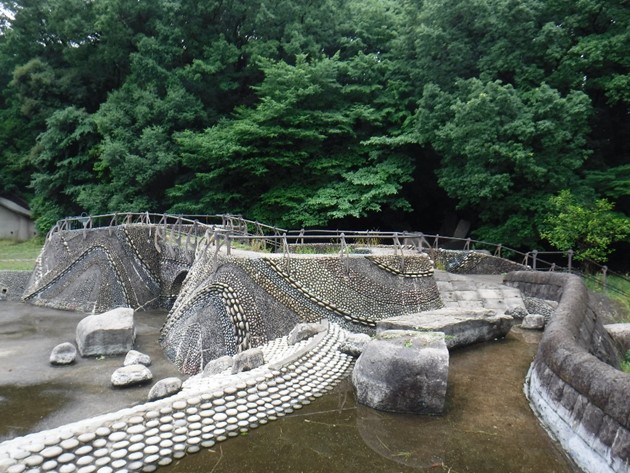 作業前
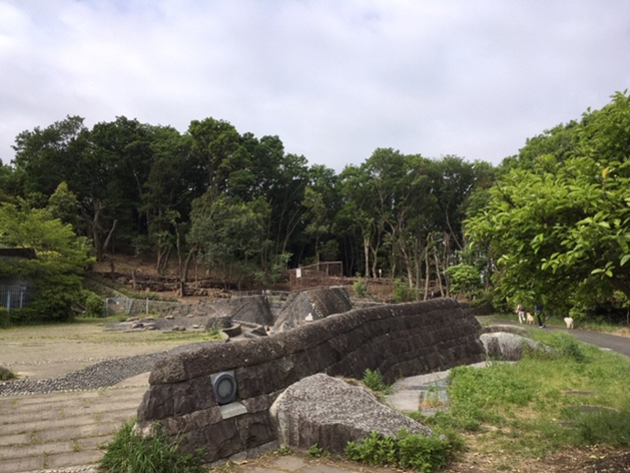 作業直後
作業後（約1年）　低い位置で再萌芽
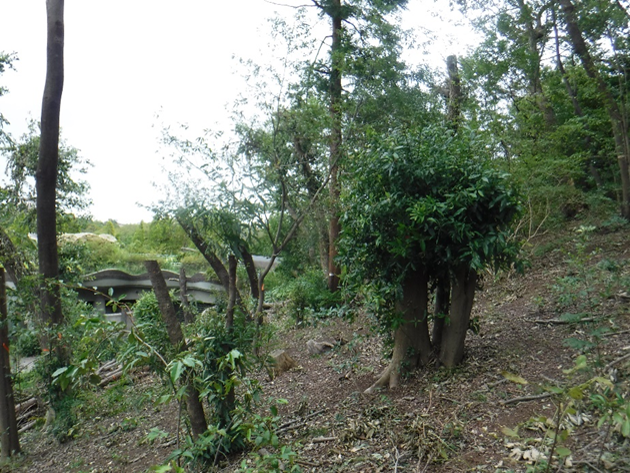 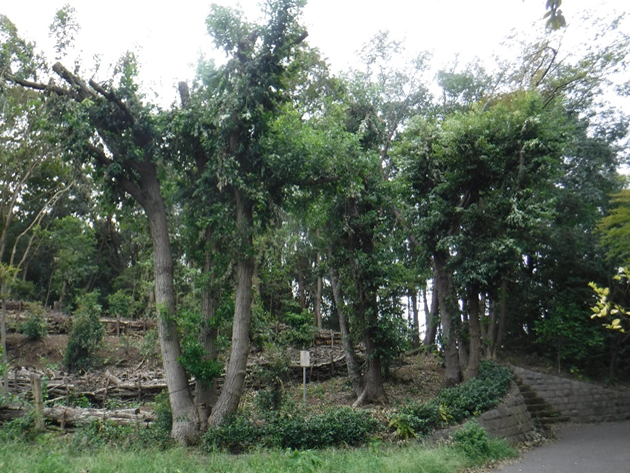